Муниципальное казенное общеобразовательное учреждение Покатеевская средняя общеобразовательная школа
УПРАВЛЕНЧЕСКИЙ   ПРОЕКТ
«Успех. Развитие. Активность»
Изменение компонентов   личностно-развивающей образовательной среды  
в МКОУ Покатеевская СОШ
Директор школы   Кармышова  Светлана Павловна
Обоснование разработки проекта
В соответствии с Федеральным законом "Об образовании в Российской Федерации" N 273-ФЗ от 29 декабря 2012 года Ст. 28 п.7  к компетенции образовательной организации в установленной сфере деятельности относится   разработка и утверждение по согласованию с учредителем программы развития образовательной организации.

В профессиональном стандарте руководителя общеобразовательной организации п 3.2.3. трудовая функция руководителя – Обеспечение развития общеобразовательной организации.  

 В соответствии с Федеральным проектом  «Школа Министерства просвещения Российской Федерации» :  «формирование единого образовательного пространства,    обеспечивающего   качественное доступное общее образование во   всех регионах страны для     каждого   ребенка в соответствии с его   потребностями и интересами независимо от социальных и   экономических факторов …»
Актуальность темы проекта
Для управленческо - педагогического анализа социального компонента школьной среды  была проведена диагностика организационной культуры педагогического коллектива, что позволило установить соотношение в коллективе элементов различных типов корпоративной культуры  педагогов.
В структуре организационной культуры школы сложилось равное соотношение элементов  семейной  и инновационной типов культур (по 26%).
Доля   результативной  культуры   (28%)   составляет наибольший процент.  Это подтверждается тем, что с одной стороны большинство педагогов ориентировано на достижение образовательного результата, педагоги отличаются целеустремленностью, школа связывается воедино стремлением к достижению высоких образовательных результатов
10-11 классы
Признаки ролевой культуры немного ниже (20%). Характеризуется, с одной стороны, стабильностью и контролем, а с другой — внутренним фокусом и интеграцией Деятельностью педагогов управляют четкие правила и инструкции.
В перспективе коллектив видит преобладание семейного (34%) и  инновационного (28%)   типа организационной культуры, 
за счет снижения в большей мере показателя результативной  культуры (21%), и ролевой культуры (16%)
3
Активность
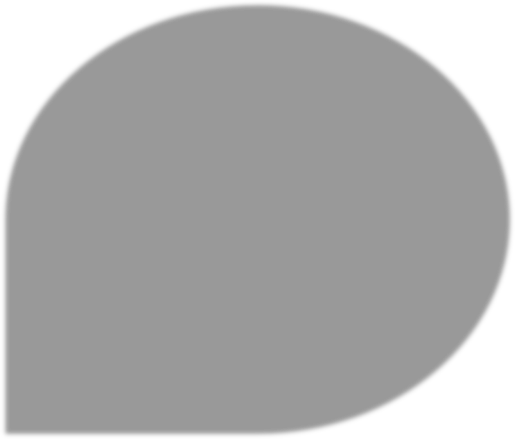 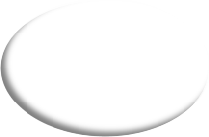 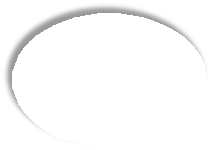 36,5
49,8
Творческая среда
Карьерная среда
Свобода
Зависимость
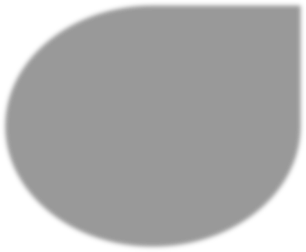 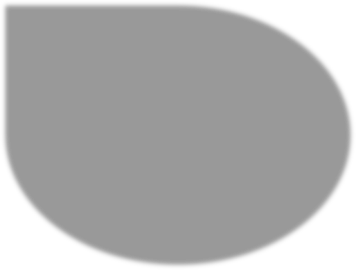 Безмятежная среда
Догматическая среда
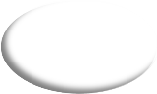 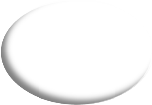 5,8
7,9
Пассивность
Актуальность темы проекта Результат диагностики «Методика анализа образовательной модели среды»
Графическая модель демонстрирует,  соотношение   Карьерной образовательной среды (49%),
 и Творческой образовательной среды (36,5%), каждая из которых характеризуется высоким уровнем активности, имеющим такие свойства, как инициативность, стремление к чему-либо, упорство в этом стремлении, борьба личности за свои интересы, отстаивание этих интересов,
тем не менее, 
Карьерная образовательная среда развивая  активность, способствует  развитию зависимости ребёнка, в то время как Творческая образовательная среда способствует свободному развитию   активного ребёнка.
10-11 классы
4
Графическая модель соотношения типов образовательной среды
учителя
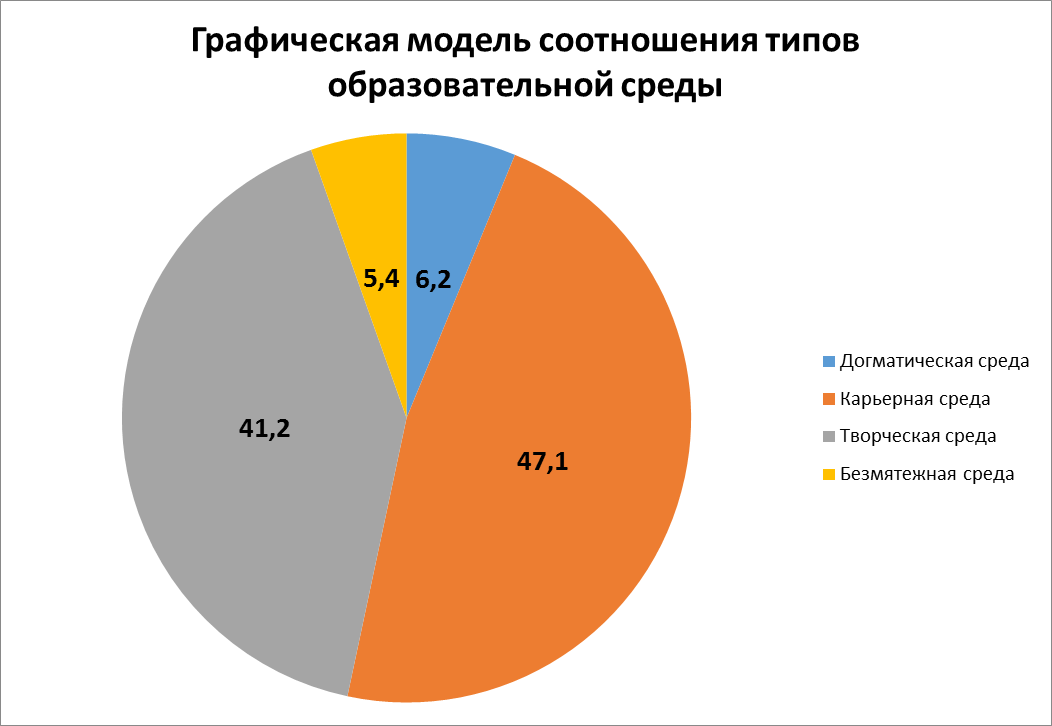 Актуальность темы проекта
Школьная среда анализировалась также на основе комплекса количественных параметров, характеризующих её развивающие возможности.
Количественные показатели параметров образовательной среды МКОУ  Покатеевская СОШ представлены на диаграмме (рис. 3).
6
Актуальность темы проекта
Важным для нас показателем по итогам данной диагностики является тот факт, что количественные  параметры всех участников образовательных отношений различаются не значительно. Это говорит  о согласованности между участниками образовательных отношений.
Актуальность темы проекта
Проведя анализ  личностно – развивающей  образовательной среды школы, мы сделали следующие выводы:
1.Существенную долю в общей структуре организационной культуры педагогов   школы занимает  результативный  тип.

2.Карьерный тип образовательной среды преобладает над творческим типом, что способствует формированию активного, но зависимого типа личности. Настоящая образовательная среда препятствует развитию самостоятельности и творчества у обучающихся и препятствует их личностному развитию.

3.Недостаточно   развиты   такие   количественные  параметры ЛРОС школы, как широта, когерентность, социальная активность, осознаваемость.

4.Таким образом  в МКОУ Покатеевская СОШ    недостаточно  формированы условия личностно – развивающей  образовательной среды школы для развития личностного потенциала всех участников образовательных  отношений, что не в  полной мере обеспечивает устойчивость  образовательного процесса  в школе, развитие современных компетенций и  раскрытия личностного потенциала участников  образовательных отношений.
Цель и задачи проекта
Цель -   Обновление  личностно – развивающей образовательной среды школы, обеспечивающей  формирование и  развитие современных компетенций  всех   участников образовательных   отношений  за счет
- Развития  новых возможностей  ЛРОС (пространственно-предметный,  организационно-технологический и социальный компонент)  для совершенствования личностного потенциала всех участников образовательных отношений:
- увеличение доли «творческой» составляющей воспитывающей средышколы, характеризующейся активностью и свободой личности;
-  обеспечение возможности использования личностно развивающегопотенциала школьной среды за счет повышения уровня еёколичественных параметров (широта, когерентность, социальная активность, осознаваемость)
- усиление «семейного» и   «инновационного» типа организационной культуры  педагогов  школы.
Цель и задачи проекта
Задачи проекта:
1. Анализ   существующего  состояния личностно-развивающей образовательной среды школы  с использованием диагностических материалов из книги В.А. Ясвина «ШКОЛЬНАЯ СРЕДА КАК ПРЕДМЕТ ИЗМЕРЕНИЯ: экспертиза, проектирование, управление»
- Методика векторного моделирования среды развития личности 
- Методика педагогической экспертизы школьной среды на основе комплекса количественных параметров
- Методика   диагностики организационной культуры  педагогического коллектива
 
2. Разработка и утверждение  управленческого проекта «Успех. Развитие. Активность» Внесение изменений в    локальные акты школы  для реализации  цели проекта: Корректировка содержания образовательных программ (УП школьный компонент),  Рабочей программы воспитания,  Программы развития,  приказы о составе проектной команды и творческих групп.
 
3. Организация работ и проведение мероприятий по реализации  Дорожной карты проекта (комплексные изменения во всех трёх компонентах (пространственно-предметный,  организационно-технологический и социальный компонент) образовательной среды МКОУ Покатеевская СОШ)
 
4. Анализ эффективности реализованного проекта.
 
Главная движущая сила проекта – педагоги, организованные в профессиональные образовательные сообщества, обеспечивающие развитие современных компетенций участников образовательных отношений
Целевая аудитория проекта: Участники образовательных отношений: обучающиеся, их родители (законные представители), педагоги, администрация школы.
Ожидаемые результаты проекта и критерии их достижения Образ желаемого состояния – Обновлённая личностно-развивающая образовательная средаКлючевые способы решения проблемы – крупные изменения  (для каждого компонента ОС по формуле «3+2» ):Результат 1. Создан и реализован  управленческий  проект  «Успех. Развитие. Активность», направленный на   изменение компонентов   личностно-развивающей образовательной среды   в МКОУ Покатеевская СОШ.
Ожидаемые результаты проекта и критерии их достиженияРезультат 2. Создана Модель личностно  – развивающей образовательной среды  МКОУ Покатеевская СОШ
Критерии результата:
Модель включает в себя  компоненты  личностно  – развивающей образовательной среды:  пространственно-предметный,  организационно-технологический и социальный компонент, инструменты   - ресурсы   где  произойдут изменения.
Предметно – пространственный компонент предусматривает качественное образование на основе интеграции урочной, внеурочной и воспитательной деятельности, эффективных информационных и педагогических технологий, интерактивных форм и методов обучения и воспитания, с приоритетом технологии 4К (коммуникация, кооперация, креативность, критическое мышление).
В Социальном компоненте: Основная цель – создание благоприятной эмоционально – насыщенной среды образовательной организации за счет развития социальных и эмоциональных навыков всех участников образовательных отношений, усиление параметров широты, социальной активности и интенсивности образовательной среды.
Среда способствует развитию личностного потенциала благодаря УМК Фонда «Школа возможностей» (УМК «социально-эмоциональное развитие детей младшего школьного возраста», УМК «Развитие личностного потенциала подростков»).
Предметно-пространственный компонент предусматривает изменения в образовательном пространстве школы.
Модель включает  в себя управленческий цикл
Модель личностно  – развивающей образовательной среды  МКОУ Покатеевская СОШ
Ожидаемые результаты проекта и критерии их достижения Результат  3. Актуализированная модель внеурочной деятельности  в соответствии с магистральными направлениями Федерального проекта «Школа Минпросвещения» и УМК «Школа возможностей» принята, согласована и утверждена в установленном порядке, размещена на сайте школы
Для обучающихся 1-4 классов: 
-мотивации изучения учебных предметов; 
-индивидуального сопровождения детей с особыми образовательными потребностями, в т.ч. одаренных школьников, слабо мотивированных  с использованием УМК Фонда «Школа возможностей» (УМК «социально-эмоциональное развитие детей младшего школьного возраста»)
 
Для обучающихся 7-9 классов: 
-предпрофессионального и профессионального самоопределения;
-индивидуального сопровождения детей с особыми образовательными потребностями, в т.ч. одаренных школьников, слабо мотивированных с использованием УМК Фонда «Школа возможностей» (УМК «Развитие личностного потенциала подростков»)
 
Для обучающихся 10-11 классов: 
-реализации предпрофильного и профильного обучения;
- сетевое взаимодействие с КГПУ им.В.Ф.Астафьева (психолого-    педагогический класс);
-индивидуального сопровождения детей с особыми образовательными потребностями, в т.ч. одаренных школьников, слабо мотивированных.
Ожидаемые результаты проекта и критерии их достиженияРезультат 4.  Установлена эффективность реализованного проекта для  всех участников образовательных отношений
Критерии результата:
По итогам реализации проекта в школьной среде произойдут качественные изменения для всех участников образовательных отношений. Среда школы постепенно приобретёт новые характеристики, необходимые для развития навыков XXI века:
Возможности для развития личностного потенциала;
Возможности для самоопределения и самореализации;
Возможности для развития эмоционального интеллекта. 
Учащиеся: 
- Включены в процесс проектирования и функционирования ЛРОС. 
- Качественно преобразованы их показатели социально-эмоционального развития. 
- Включены в социально-значимую деятельность.
- Имеют возможность образования по ИОМ. 
- Имеют возможность заниматься проектной, исследовательской и творческой деятельностью.
- Выбирают в соответствии с собственными интересами курсы внеурочной деятельности.
- Включены в новые и измененные программы дополнительного образования ( в соответствии с магистральными направлениями Федерального проекта «Школа Минпросвещения»  и способствующие развитию эмоционального интеллекта).
- Имеют возможность психолого-педагогического сопровождения развития личности в единстве эмоционально-личностных, познавательных и поведенческих качеств.
- Обучаются в безопасной, комфортной среде.
Ожидаемые результаты проекта и критерии их достиженияРезультат 4.  Установлена эффективность реализованного проекта для  всех участников образовательных отношений
Педагоги: 
-Повысили квалификацию по вопросам развития личностного потенциала. 
- Имеют возможность профессионального, творческого развития,  развития личностного потенциала, эмоционального интеллекта.
 - обеспечены методическим сопровождением по вопросам формирования ЛРОС, 4К, СЭР. 
- Получена возможность профессионального признания. 
- Получена возможность повышения авторитета среди обучающихся и их родителей.
- Улучшен микроклимат в педагогическом коллективе
 
Администрация школы:
- Повышение квалификации в области проектирования ЛРОС.
- Разработан, апробирован и реализован проект по развитию ЛП участников образовательных отношений.
-Освоены инструменты оценивания ОС.
-имеется возможность для развития личностного потенциала и развития эмоционального интеллекта.
Родители: 
 -Повышен уровень педагогической культуры родителей.
- Включены в процесс проектирования ЛРОС, оценивания среды, уклада школьной жизни. 
- Имеют возможность реализовать собственные ожидания по поводу образования своих детей.  
- Имеют возможность улучшить климат в семье
План реализации проекта
План реализации проекта
План реализации проекта
План реализации проекта
Эффекты / Критерии реализации проекта
Для МКОУ Покатеевская СОШ 
Обновлена личностно – развивающая образовательная среда, обеспечивающая формирование и  развитие современных компетенций  всех участников образовательных   отношений  со следующими характеристиками:
Позитивная динамика изменения  организационно-технологического компонента школьной среды (Профессиональный рост педагогов, обученных новым компетентностям, применение +   распространение опыта) Педагоги школы при поддержке и сопровождении управленческой команды смогут обеспечивать качественные изменения образовательных результатов за счёт кооперации со всеми участниками образовательных отношений и взаимодействием с внешними партнерами. 

Поддержка индивидуальности личности ребёнка, развитие её творческих способностей, инициативности, умений работать в команде, ориентироваться в нарастающем потоке информации  будет способствовать  становлению творческой образовательной среды.

Усилены такие параметры личностно – развивающей  образовательной  среды как широта, когерентность, социальная активность, осознаваемость.

Усиление «семейного» и   «инновационного» типа организационной культуры школы за счет формирования устойчивого позитивного отношения к школе, повышения уровня осознаваемости образовательной среды. Коллектив школы делает акцент на приобретении и развитии новых образовательных подходов, технологий и методик,  навыков внутригруппового взаимодействия

Использование инструментов экспертизы школьной среды позволит управленческой команде мониторить процесс изменения, внося коррективы в дальнейшую траекторию развития  школы

Повысится уровень удовлетворённости родителей, учащихся и педагогов деятельностью ОО, повысится имидж школы в местном и районном педагогическом сообществе.
Мониторинг реализации проекта
Мониторинг реализации проекта осуществляется в ходе  управленческого цикла
по точкам контроля достижения входных, промежуточных и итоговых  результатов, обозначенных в плане мероприятий;
рефлексии хода реализации проекта   и качества получаемых результатов;
по степени удовлетворенности всех участников образовательных отношений возможностью участия в принятии управленческих решений.
Ресурсное обеспечение
Основные риски проекта и пути их минимизации